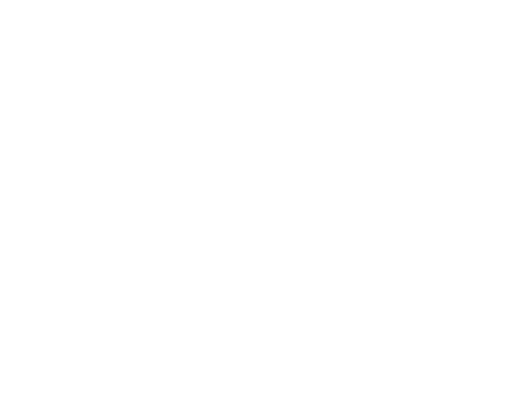 認知症カフェ　開催しています
知ろう・語ろう・相談しよう
　　　　　※ご家族もご参加いただけます
日時：毎月　第１、第３火曜日
　　　　　　　　　　　10:00～11:30頃



　
プログラム
第1部　カフェタイムと音楽
第2部　ミニ講話
第3部　カフェタイムと音楽
第4部　Q＆A
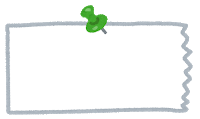 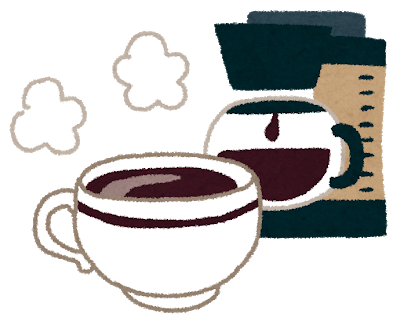 １００円
〇〇薬局